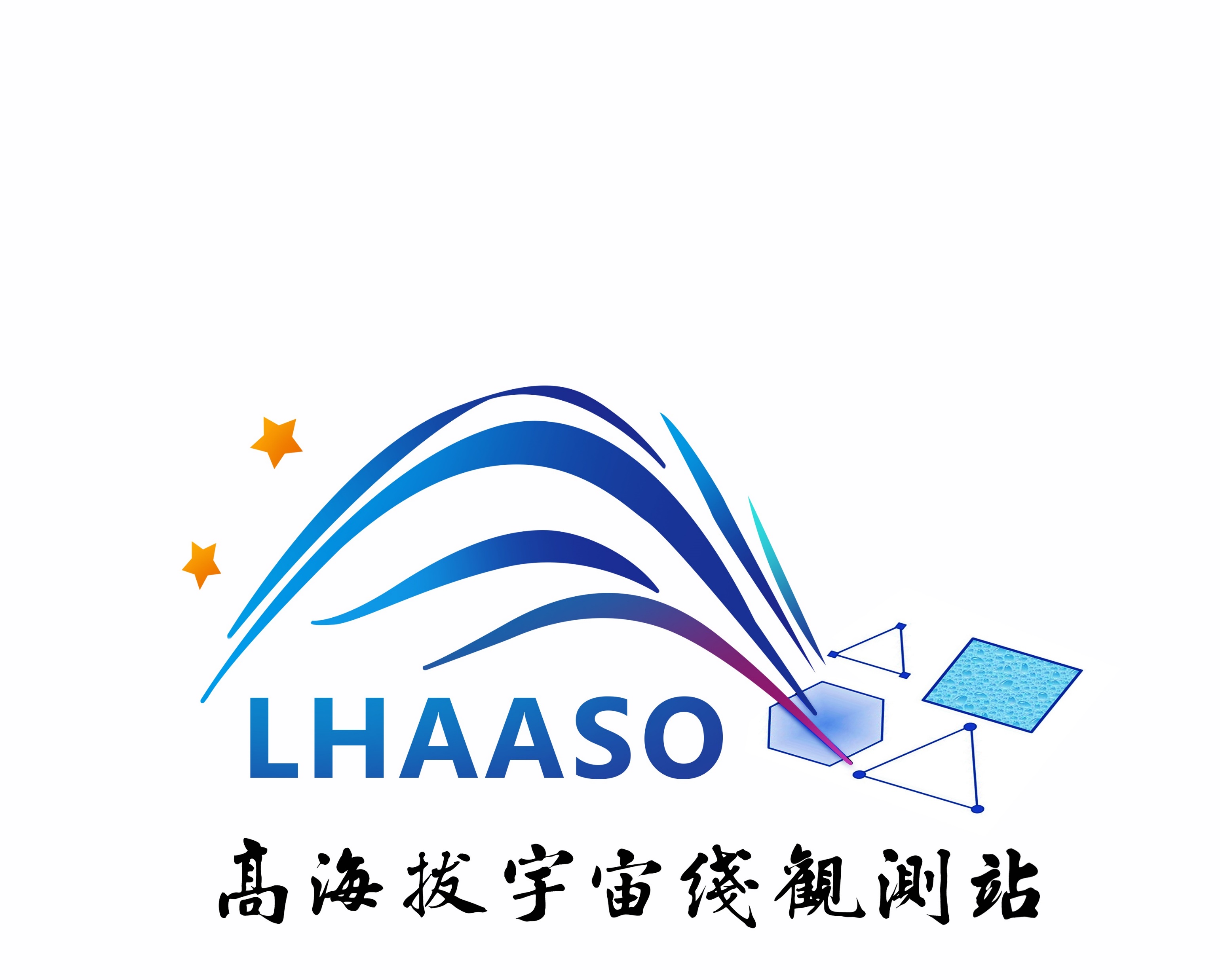 ED性能批量测试
高卫，山东大学
2020-08-22
目录
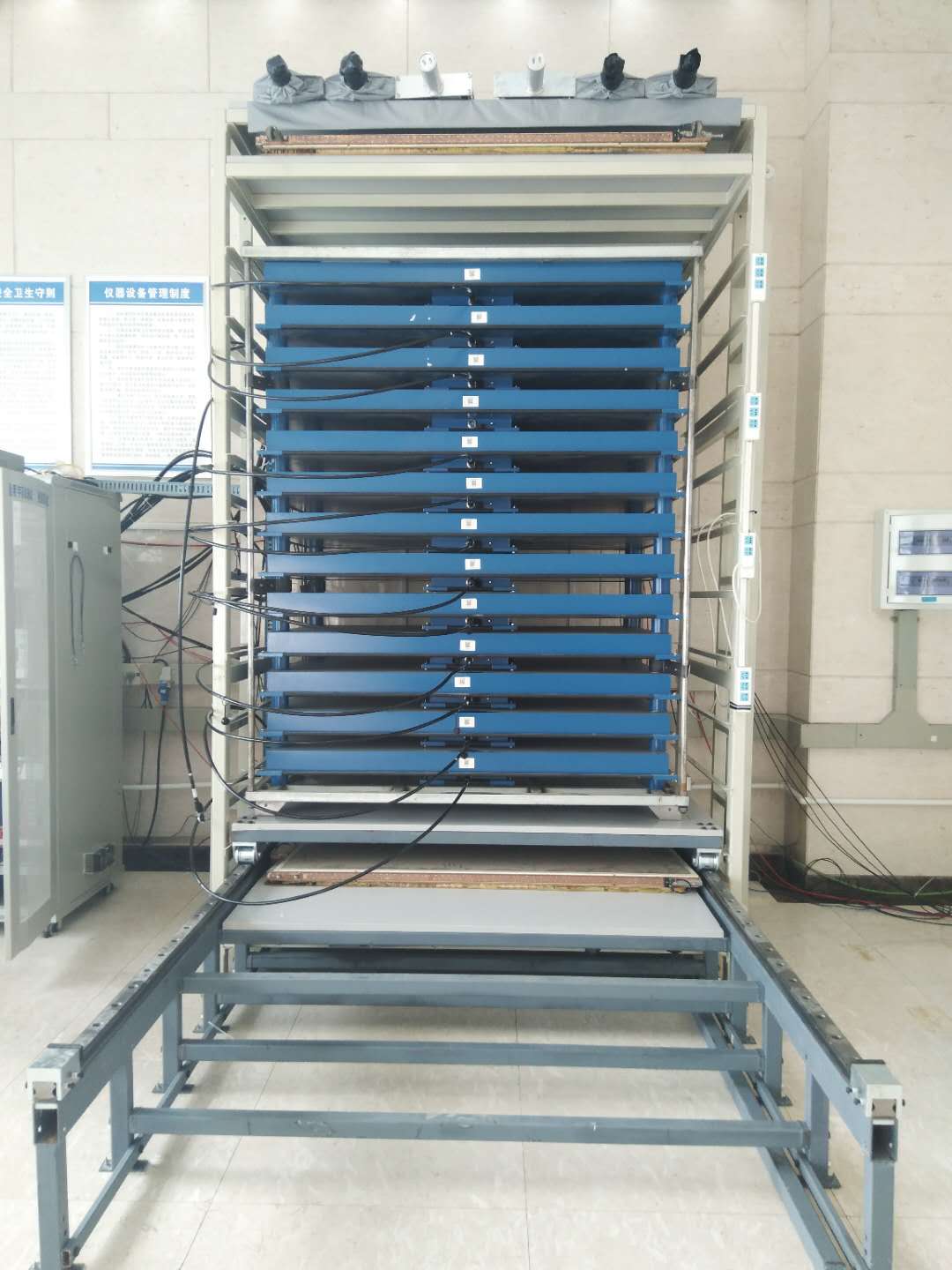 ED性能测试
测试进展
总结
2
ED性能测试
ED性能要求
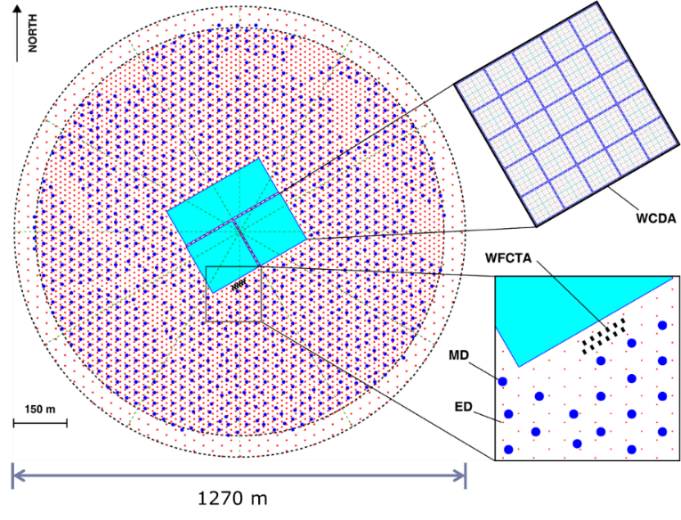 时间分辨 < 2 ns
探测效率 > 95%
单粒子能谱分辨 < 25%（电子）
3
Cosmic Ray Reference System
Muon
Scintillator
对测试系统的要求
PMT
TGC
时间分辨精度：<0.1 ns
探测效率精度： <1%
质量扫描：逐点扫描ED平面
ED
TGC
Scintillator
4
主要性能监测
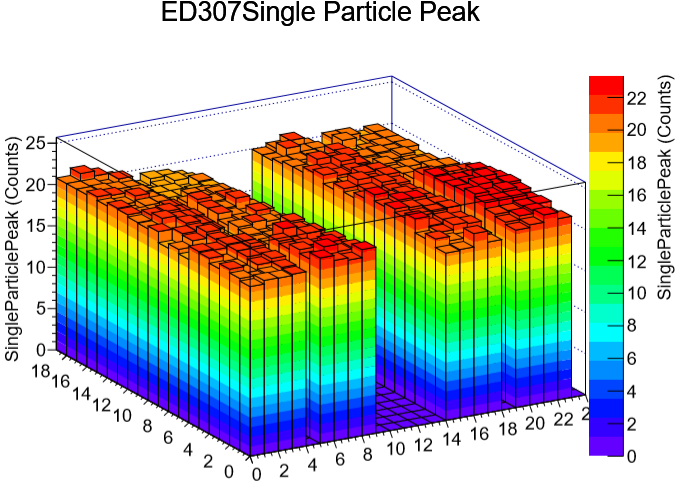 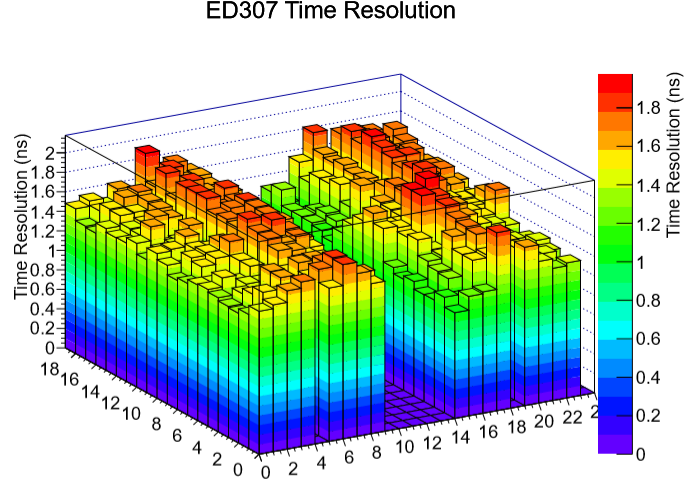 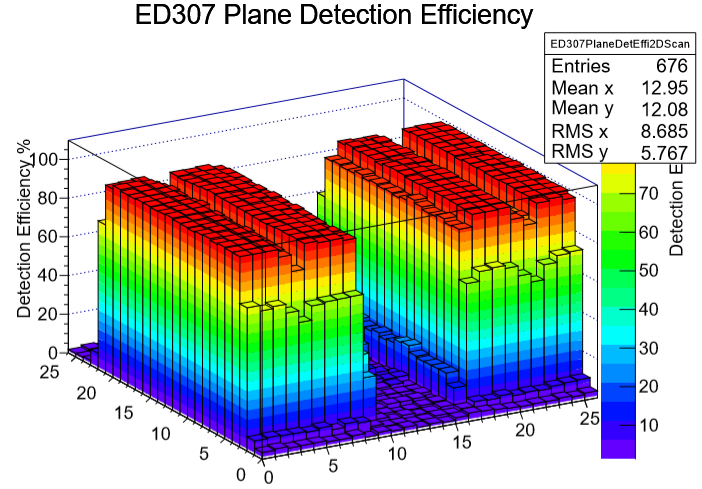 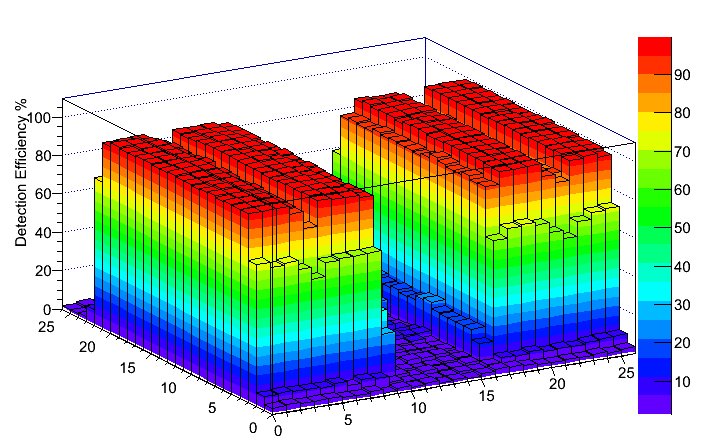 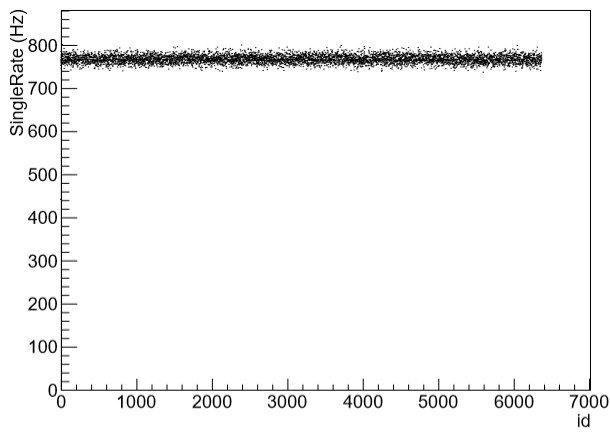 单粒子峰，时间分辨，能量分辨，探测效率，单道计数率（漏光检验），高压返回值，温、湿度等
5
漏光检验
安装定时开启强光源，监测漏光ED。
定时开启光源
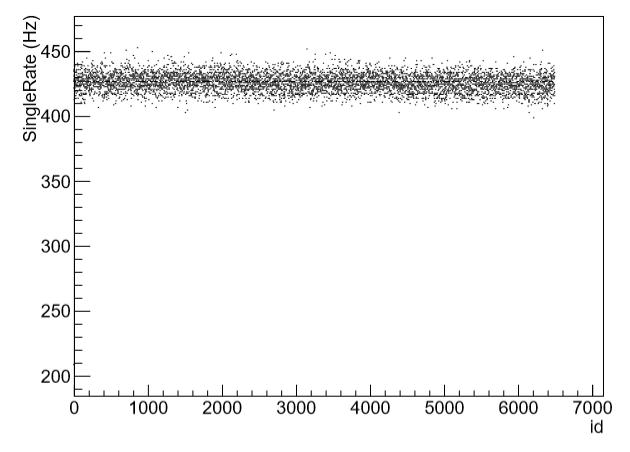 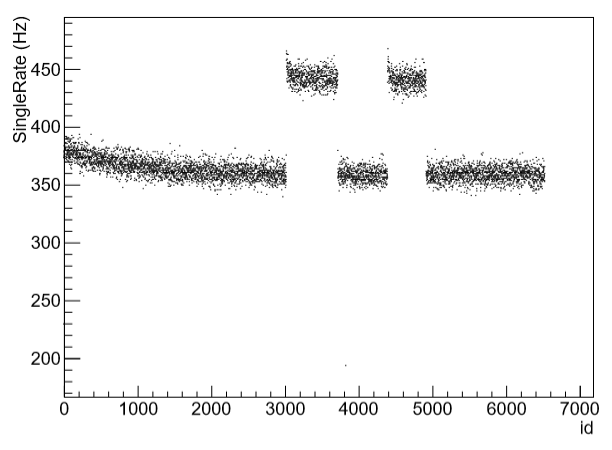 稳定计数率示例
漏光ED示例
6
批量测试流程
时间分辨<2ns
探测效率>95%
单道计数率<1KHz，平滑稳定（漏光检验）
单粒子能谱误差<25%
温、湿度有返回值
高压返回值正常
计数率随时间分布稳定
单粒子峰与调整值相差不超过2count
合格
上传数据库
发稻城182ED
接收182ED
ED测试
合格ED判断标准
不合格
ED维修
7
测试进展
2018.1 测试33ED。
2018.10至2020.8已测试20批共计3640个ED。
第21批182个ED正在测试中，目前已测试130个。
能量分辨（μ）
光电子数
单粒子峰
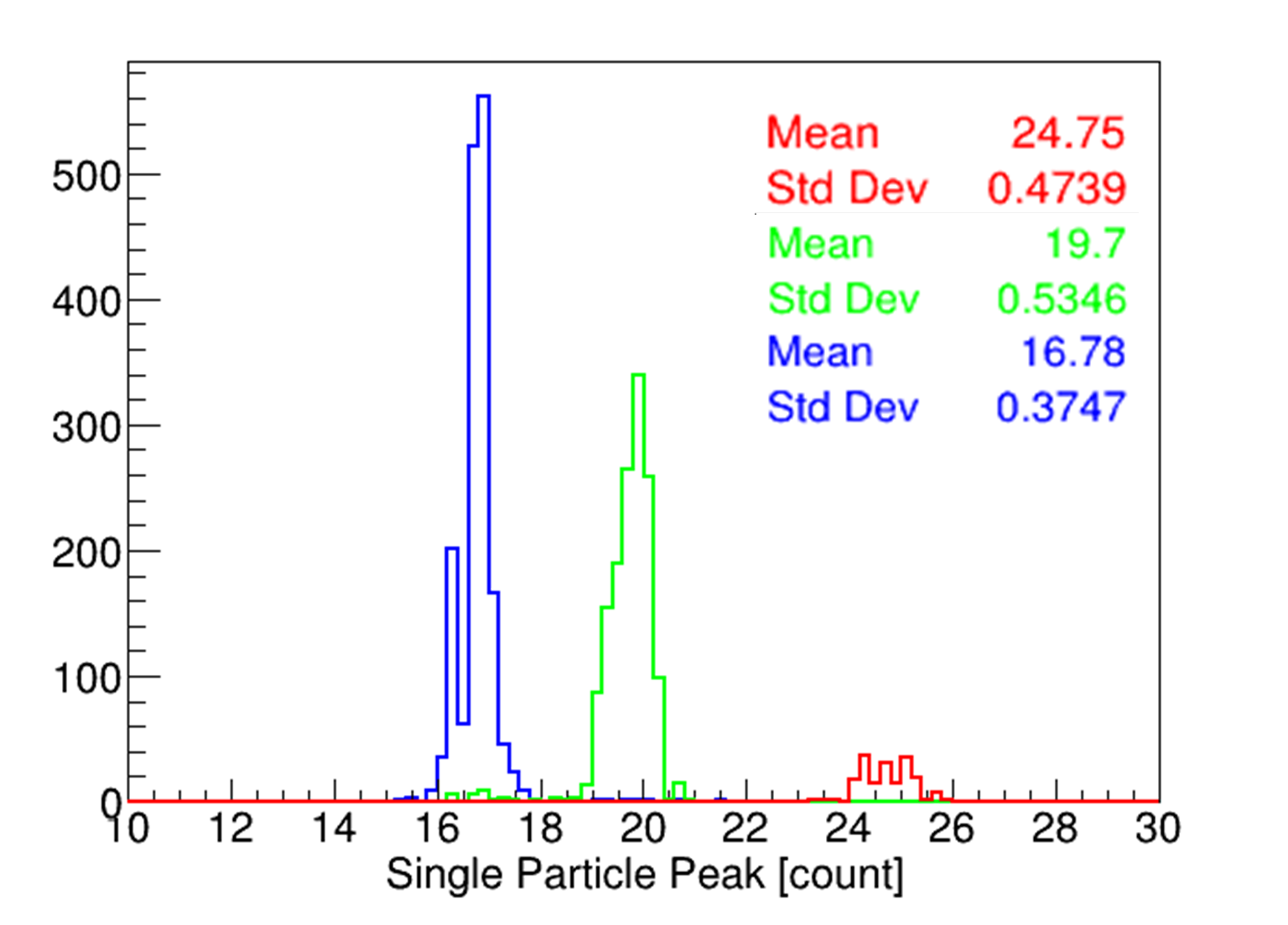 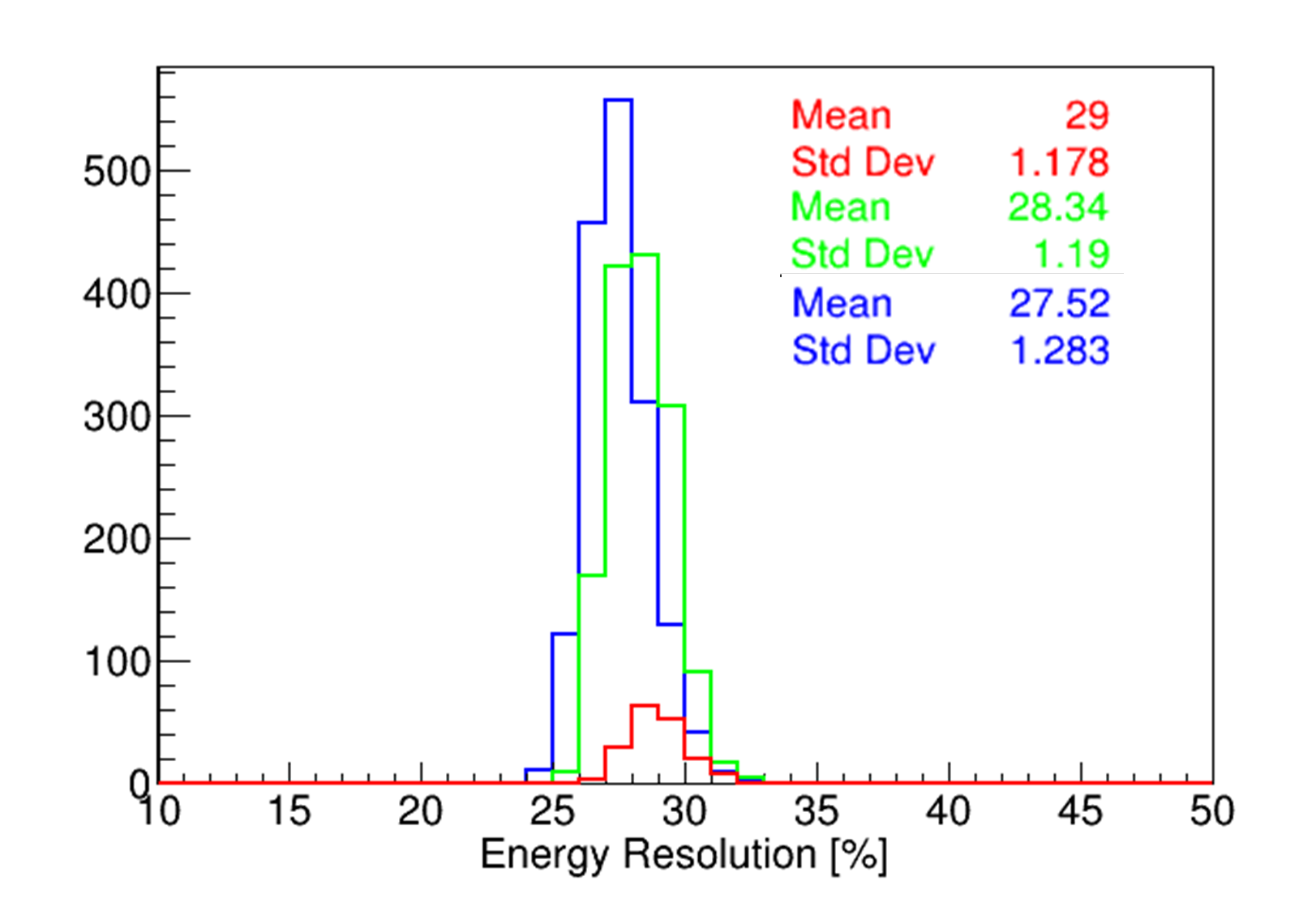 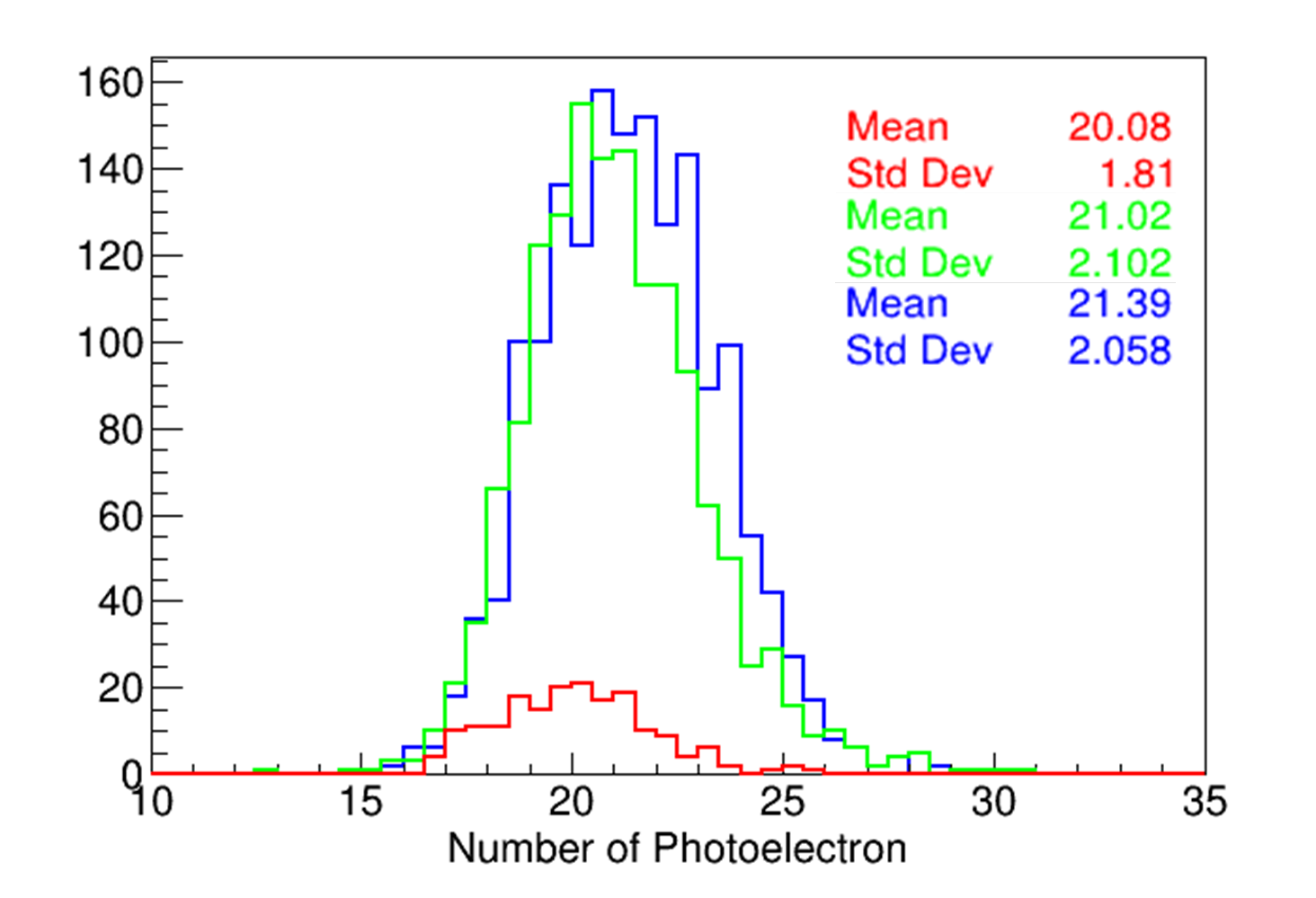 8
时间分辨
单道计数率
探测效率
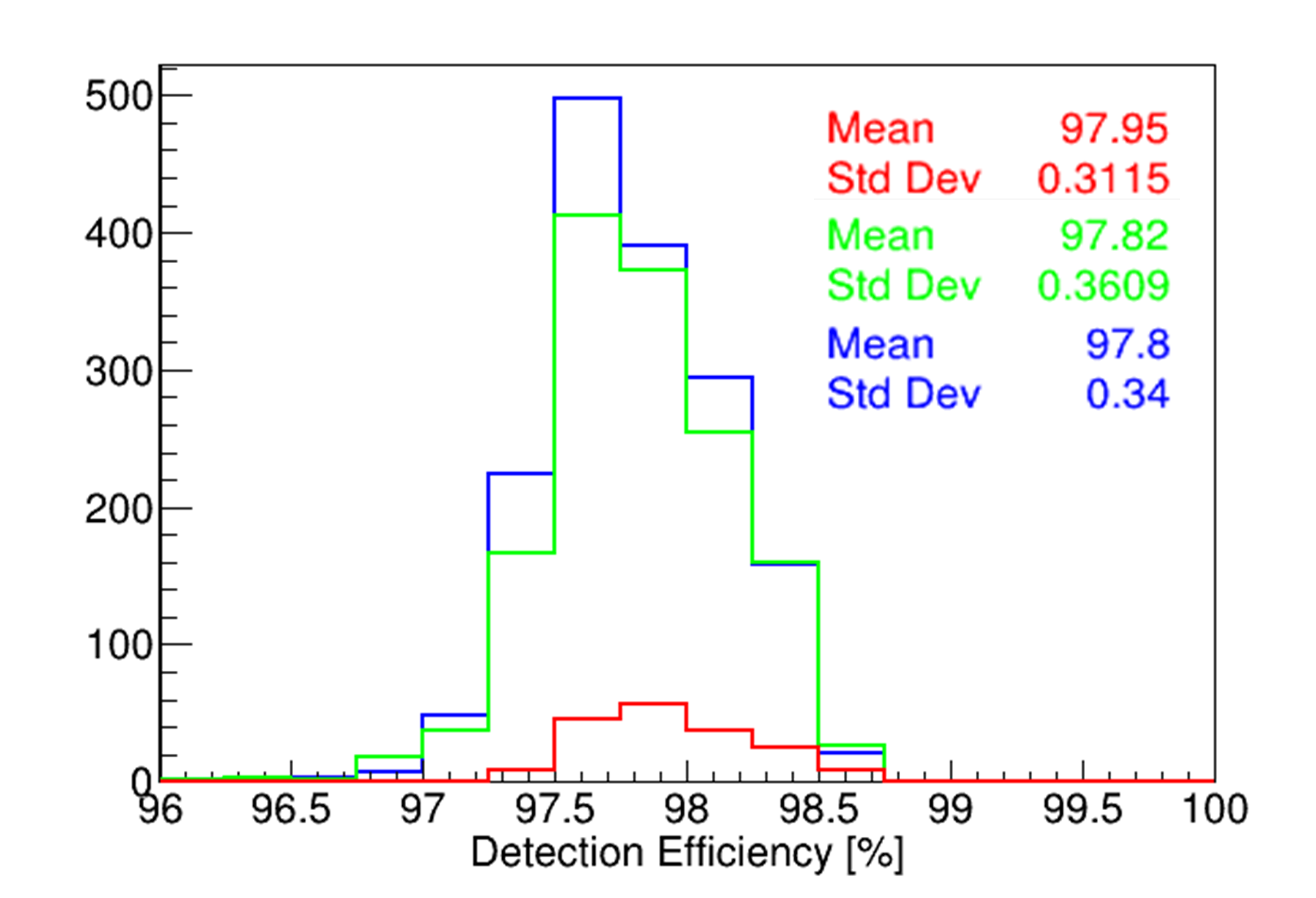 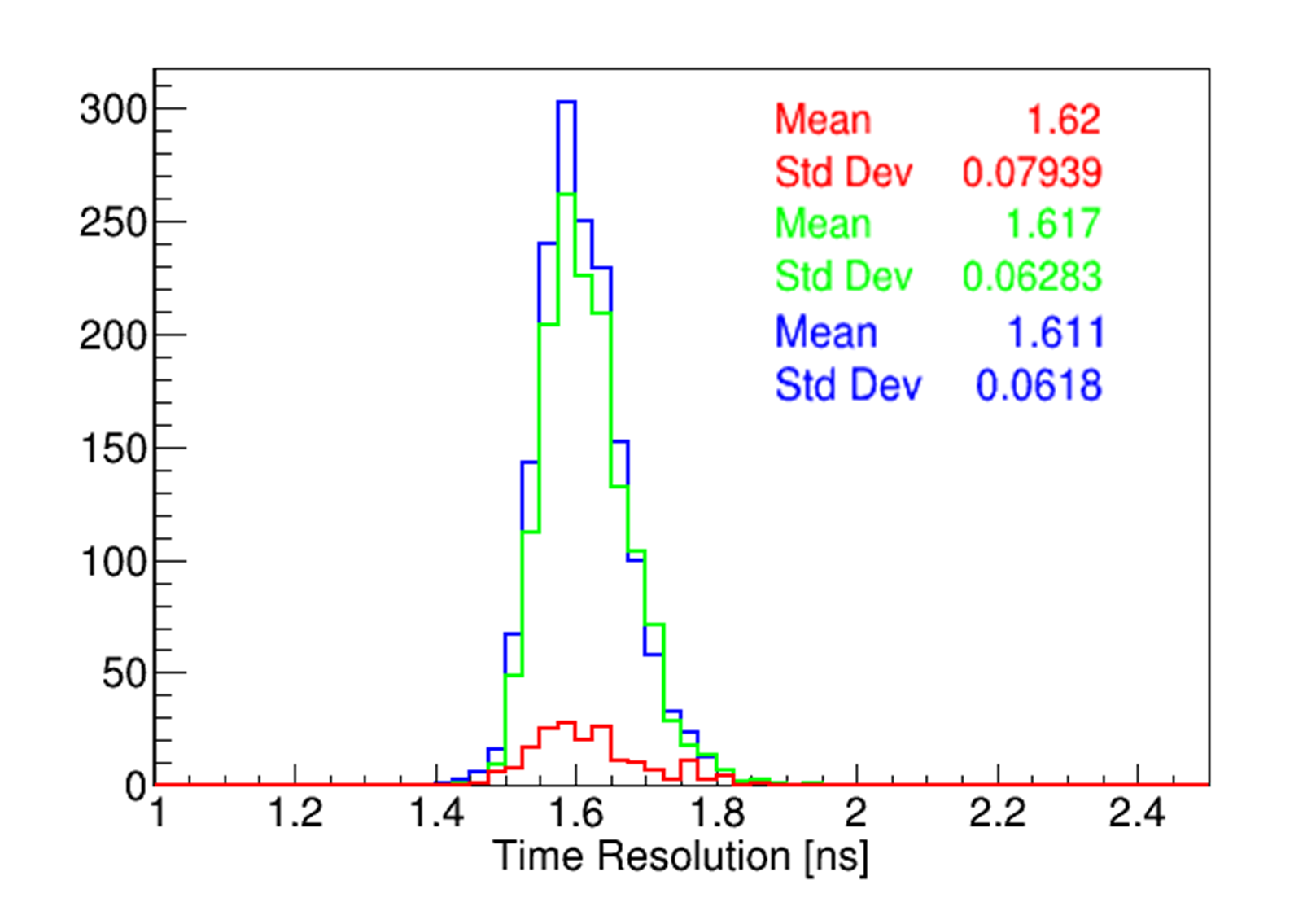 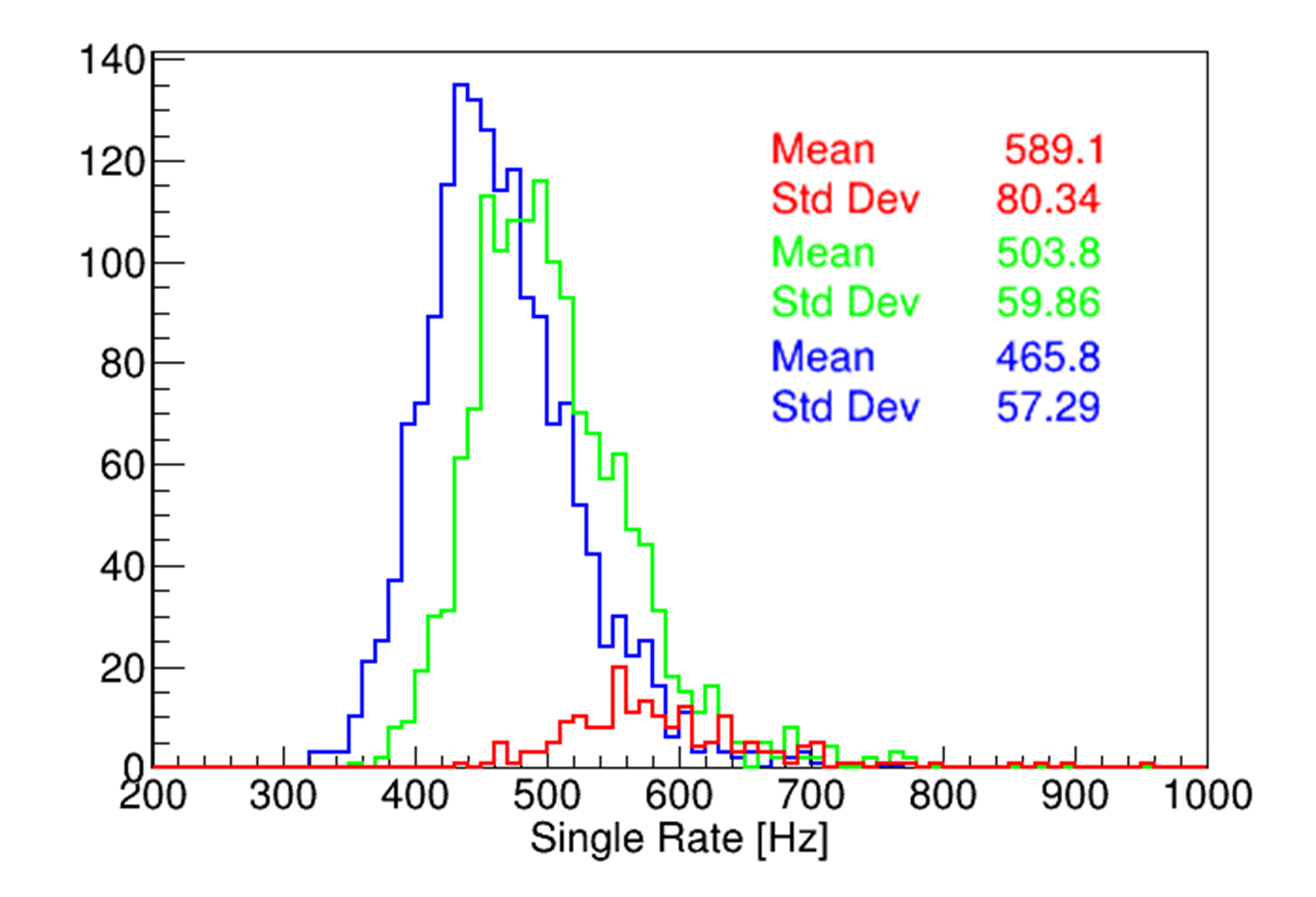 9
不合格ED比例
20车ED总不合格率：368/36400~10%。

第21车目前测试130个，不合格率23/130~17.7%，不合格率有上升。
10
不合格ED比例
第21批不合格率上升
11
不合格ED分类
计数率不稳定 
返回值不正确/高压不稳定  
不能启动、无信号
温湿度探头。。。
电源
PMT
外壳
电子学
12
更换各元件比例
13
更换各元件比例
电源、PMT、漏光、电子学相关不合格ED数目
14
更换各元件比例
电源、PMT、漏光、电子学相关不合格ED比例
15
总结
ED性能测试工作进展顺利，测试的总体不合格率~10%。
 最新测试一批ED的不合格率上升；维修、复测耗费人力、时间，拖延测试速度，控制不合格率。
16